PA and Origami Status and Plan
Koji Hara (KEK)
Jan. 21, 2015
(updated on Jan. 23)

7th Belle II VXD Workshop and 18th International Workshop on DEPFET Detectors and Applications
Comments added after the session on Jan. 21 
Additional information about reflow at REPIC 
       P. 6-7,  Appendix P. 18-19
Comment on the PA0+Origami reproduction schedule 
       P. 11
Batch0 with 1-layer 
       P. 12
1
PA0 and Origami
PA0 problems
Cracks
Shorts between pads
Design to keep
bonding pad length 
Available size of the bias hole
Shrinkage (likely by heat)
0.1-0.2%
Not uniform??

Origami status
Produced at Taiyo
Preserved as sheets before cutting and electrical test 
Need to confirm Origami+z prebending method (performed by SVD group)
Any modification necessary from the previous method? 

Electrical test of PA0
4 probe measurement possible for PA0 alone and PA0 glued on Origami
Test condition to suppress probe traces

Practice whole procedure
PA0 from Taiyo  Electrical test @ Daiei  PA0 + Origami gluing @ Taiyo
  Electrical test @ Daiei   assembly@REPIC   test by APVDAQ@KEK
2
Crack
Long straight design
Acrylic glue
Laser cutting
Shorts
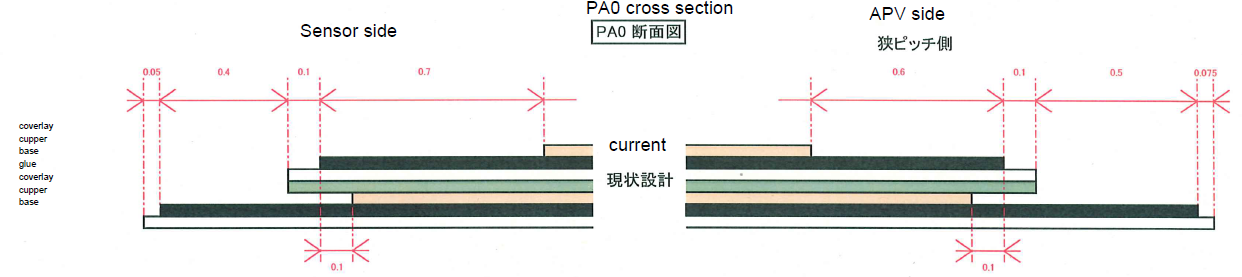 Carbonized glue under the top base by laser cut touches the metal line
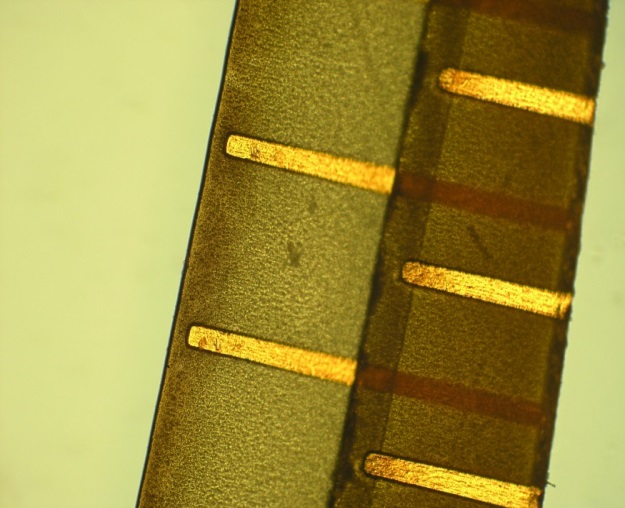 New design
covered by coverlay on the bottom layer
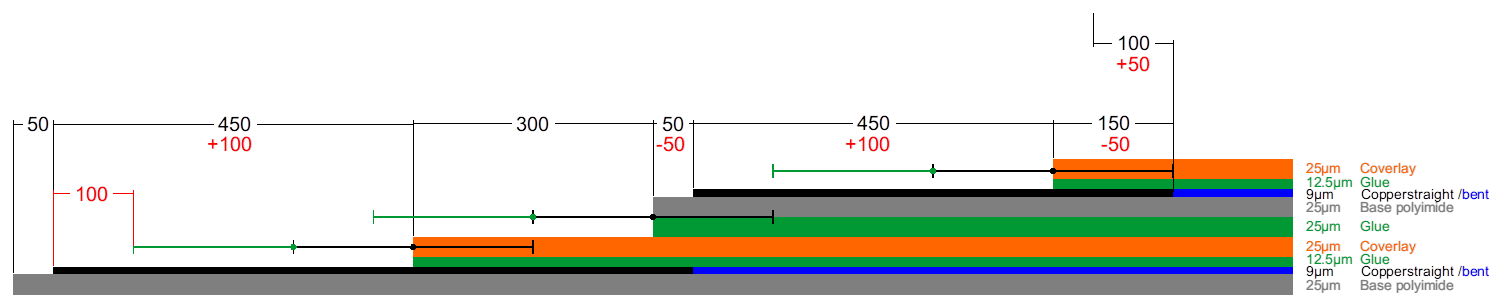 Still 
36KΩ!
3
PA0 latest Design by Taiyo
Released for review by SVD group on Jan. 19
Followed our request on the pad lengths and bias hole positions
dxf files on PATaskForce twiki page
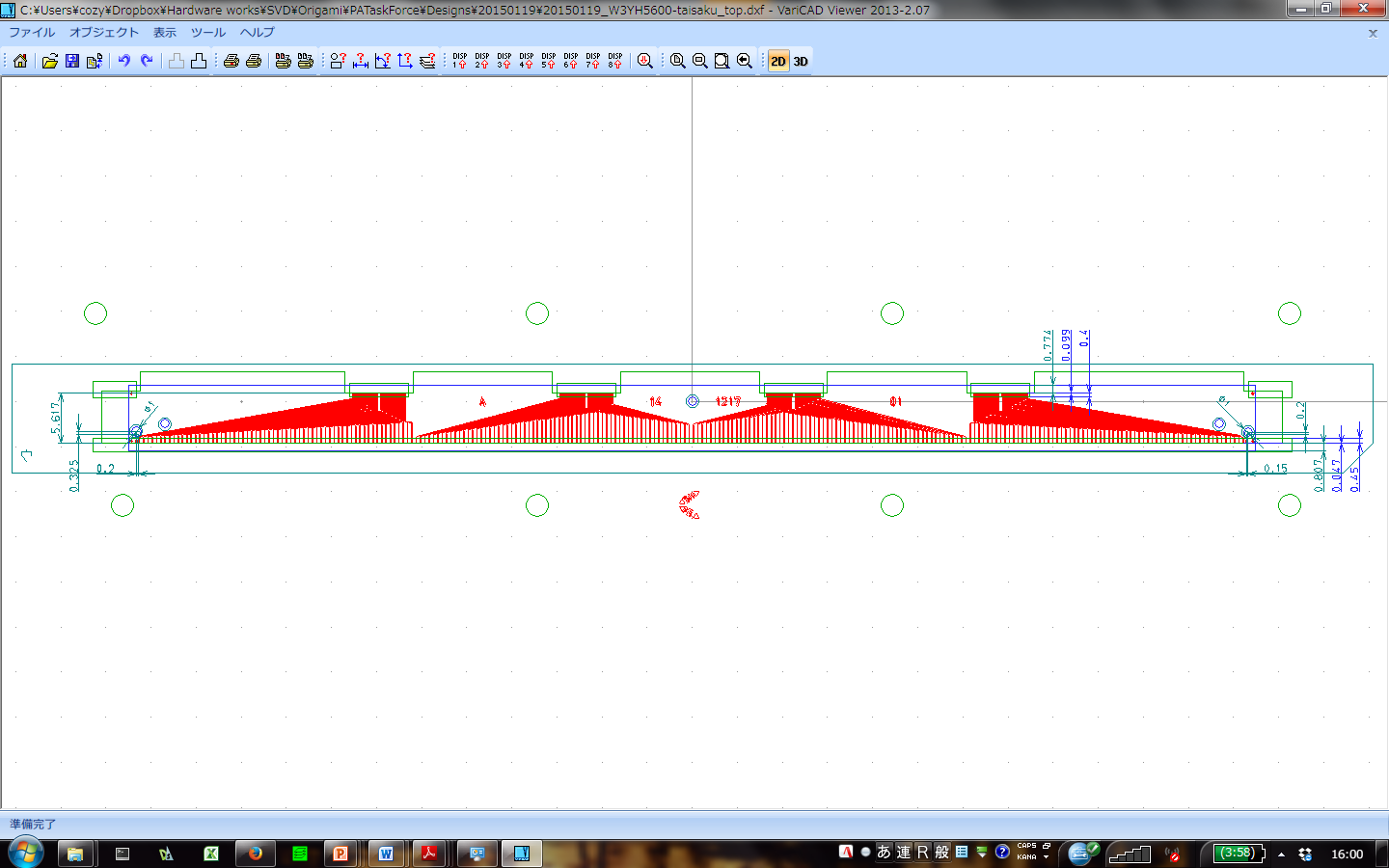 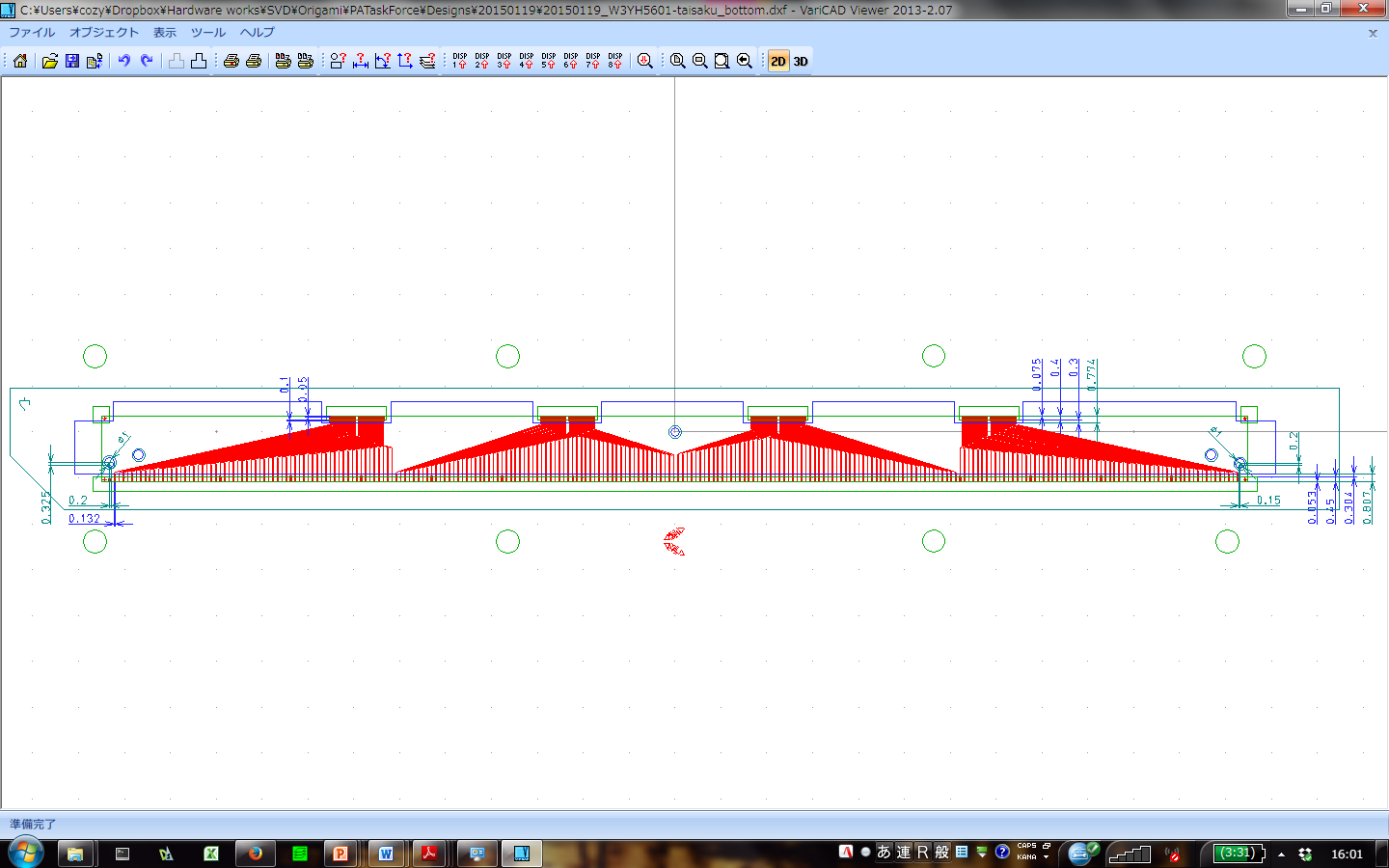 4
Discussion item: Shrinkage of PA0 length
Measurement of length between alignment marks on PA0
Design : 124.3 mm
At HEPHY
Assembled by REPIC :  124.07 – 124.17 mm
At IPMU
Mockup (full process but no reflow soldering) :  ~124.22-25 mm 
Assembled by REPIC                  :  ~124.12-17 mm 

Must understand the shrinkage
      Need to change the process?

Non-uniform shrinkage ? 

“No problem” by HEPHY reflow (Vapor Phase)
No or uniform shrink?

Corresponding to the typical thermal shrink rate of polyimide 
	 ～0.1 % @ 200 ℃
Seems more or less inevitable
5
Heating in Origami+PA0 production
Procedure
1. Gluing of PA0 coverlays and 2 layers by heat pressing at Taiyo
2. Glue PA0 and Origami by heat pressing at Taiyo
3. Reflow soldering of Origami at REPIC

Q) Is it possible to do 1  3  2 ?
A) No. Heat pressing becomes impossible after mounting parts on Origami. (Taiyo)

Heat pressing at Taiyo
Gluing of coverlays, top + bottom, PA0 + Origami
160 degrees, 40 minutes, 45-50kg/cm2
The tolerance of the positions of the alignment marks and the bonding pads (>100µm) are general tolerance of 0.2mm if no special request given

Reflow soldering at REPIC (Saiden Device)
220-225 degrees (maximum temp.), 4 minutes
2 times for top and bottom surfaces

Q) Is it possible to change the method to VPS?
A) Checking the possibility. (Saiden Device does not have VPS machine.)
6
Reflow at REPIC (Saiden Device)
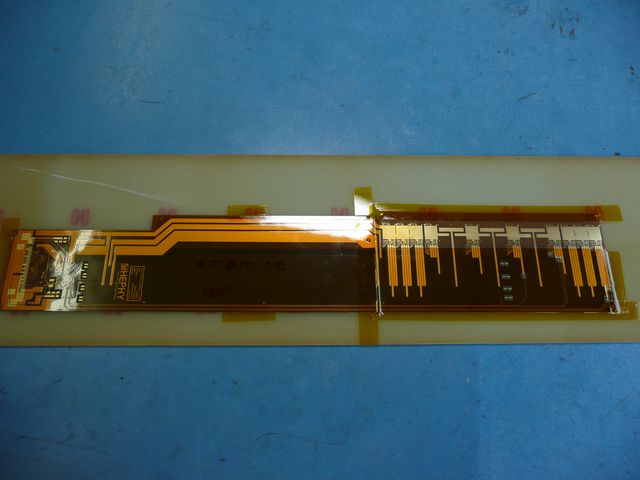 Origami fixed on G-10 board with Kapton tapes
Board carried by conveyor
Send to oven 
Heated by hot air 
3 heat cavities set to
160 degrees (for preheat)
160 degrees (for heating up)
220-225 degrees (for soldering)
Temperature monitored by sensors inside
Temperature profile data in appendix
20-30 sec. with temp. > 200 degrees
Length : about 3m
Speed 3m/4min.
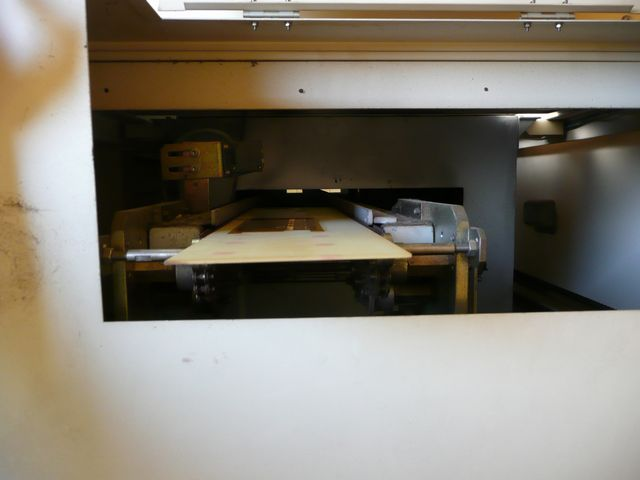 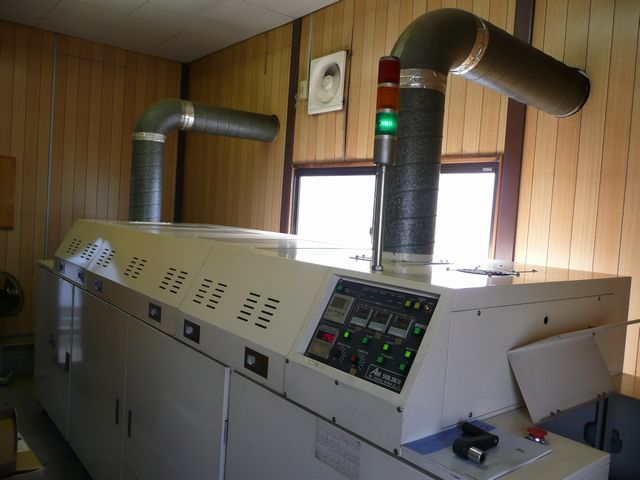 ～3m
7
Electrical Test
Verified possibility to test PA0 alone and PA0 after glued on Origami 
4 probe resistance measurement
With “soft landing” probe

Probe traces and scratches found  need to be solved
Visited the company again and discussed, tested PA0 pieces together on Dec. 19
Scratches not observed on Tokai Denshi PA
Tested as a sheet  seems to be better and uniform vacuum chucking
Different machine (No. 2 and No. 4)
Some areas have clear traces, some areas do not
Not depending on where the PA0 placed on the stage
 Dependence on the machine or the probe?
Probe speed can be changed 
Improvement seen by reducing the probe speed

Testing PA0 test with different speeds
Machine to be used for the final test condition 
Isolation >100MΩ@10V,  connectivity  < 100Ω
8
Probe speed 30%
Speed 10%
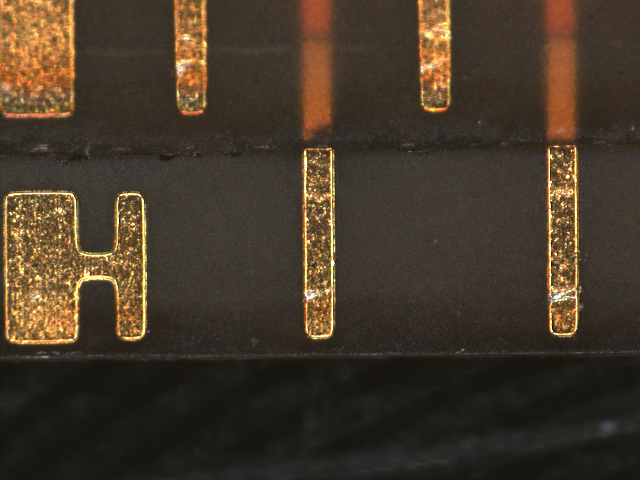 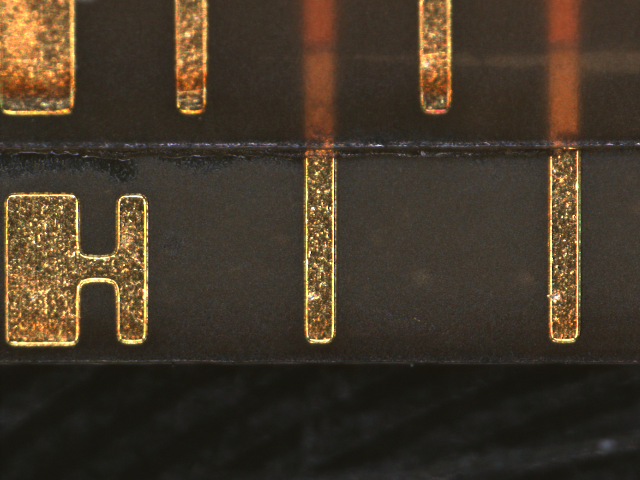 Testing more slower speed
with the same machine used for Tokai Denshi PA test
recording the S/N and use count of the probes
Down to speed setting of 3～5%
Tested PA0 will be returned next week  will be checked by microscope

Still need a few more iteration to reach to the final test condition
PA0 alone and PA0 + Origami
could be a bottle neck, if failed to converge to the good test condition
1-2 months
9
Origami+PA0 production + assembly (incomplete) schedule
H/C-shape gluing work at REPIC is not yet agreed / decided.
REPIC proposes to do by them before APV gluing/bonding for safety of connectors
Has been done at KEK by Tsuboyama-san and Sasaki-san after delivery from REPIC
Electrical test and Origami +Z bending are not included yet in the schedule
REPIC
Taiyo
batch0
-z 6
ce 4
+z 2
Mass reproduction
1 batch =
-z 16 
ce 22
-z  9
10
Input of Discussion : Taiyo PA0 + Origami Possible Schedule
PA0 new design evaluation 		1-2 weeks
PA0 test production 			2 weeks
Evaluation of PA0 sample		2 weeks
Crack-free
no shorts
Bonding pad lengths, bias hole effective size
Stress test
Sign-off the final specification of PA0 + Origami reproduction				1-2 weeks
       accompanied by
Electrical test condition with minimum probe traces
Origami +z bending method	
H/C-shape gluing specification update	
Origami+PA0 batch0 production		3 months
Evaluation of batch0 Origami		1 months
Mass reproduction (3 batches)		3-5 months
2015  Jan
2015  Feb
Produce more  PA0 in the preproduction to use them for batch0 (if successfully)
Ask to try to reduce duration of rigami+PA0 production in batch0
In addition, Batch 0 production with 1 layer PA0 is preferable
2015  Mar
2015 June
2015 July
2015 Oct-Dec.
11
Assumed electrical test 2 weeks
contingency of a few weeks
1-layer 3-row PA0
Production drawing prepared by Tokai Denshi for SVD group’s review 
Distributed to PA taskforce Jan. 16
Uploaded to PATaskForce twiki page

Planning test production (10 pieces)
1.5 month for production
Payable by KEK budget in 2014 JFY
If delivery before end of Mar. 
        If approval of SVD made by mid of Feb. at latest.

Open issue : how and who glue it on Origami

Batch0 production with 1-layer 3-row PA0 is preferable
12
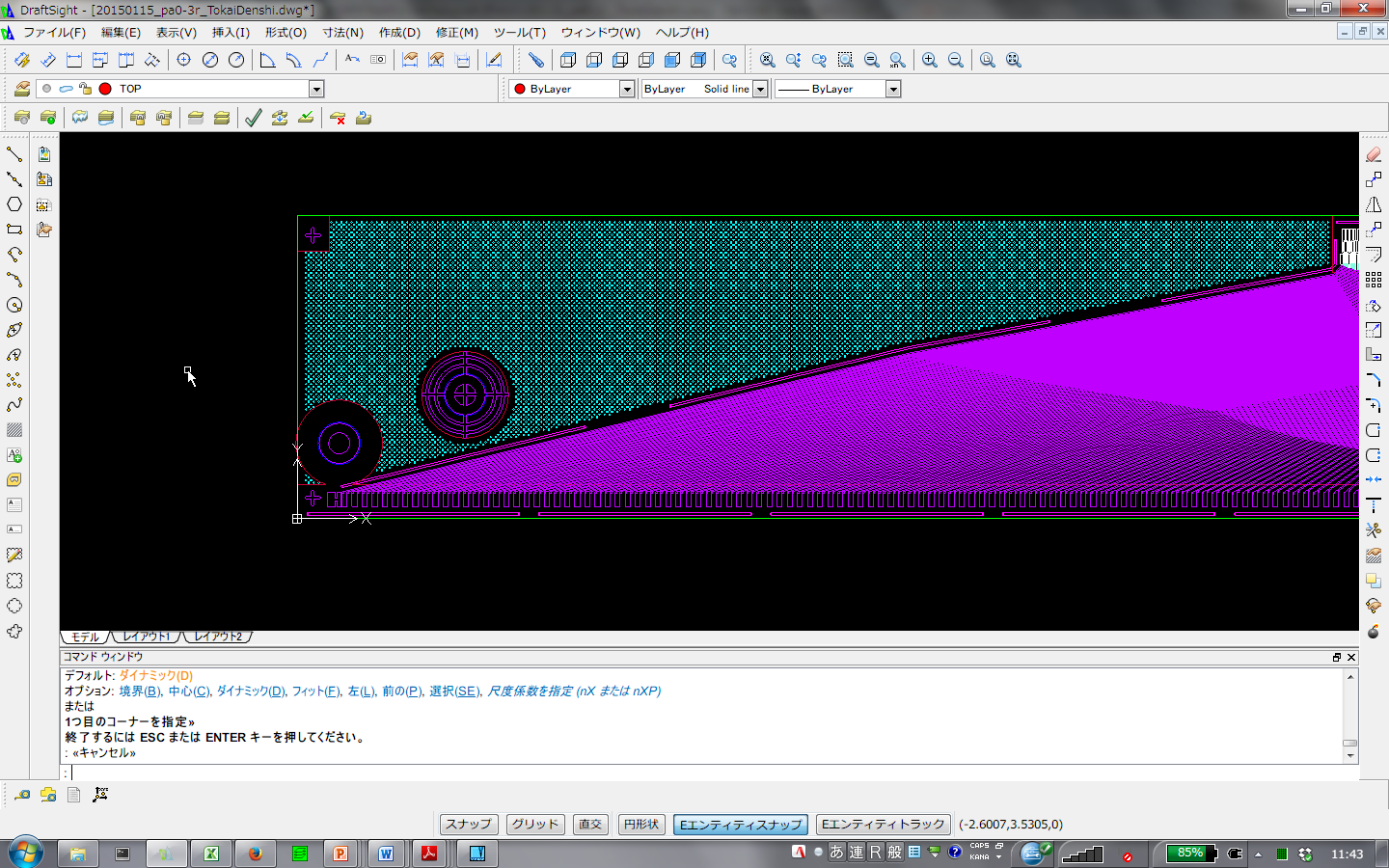 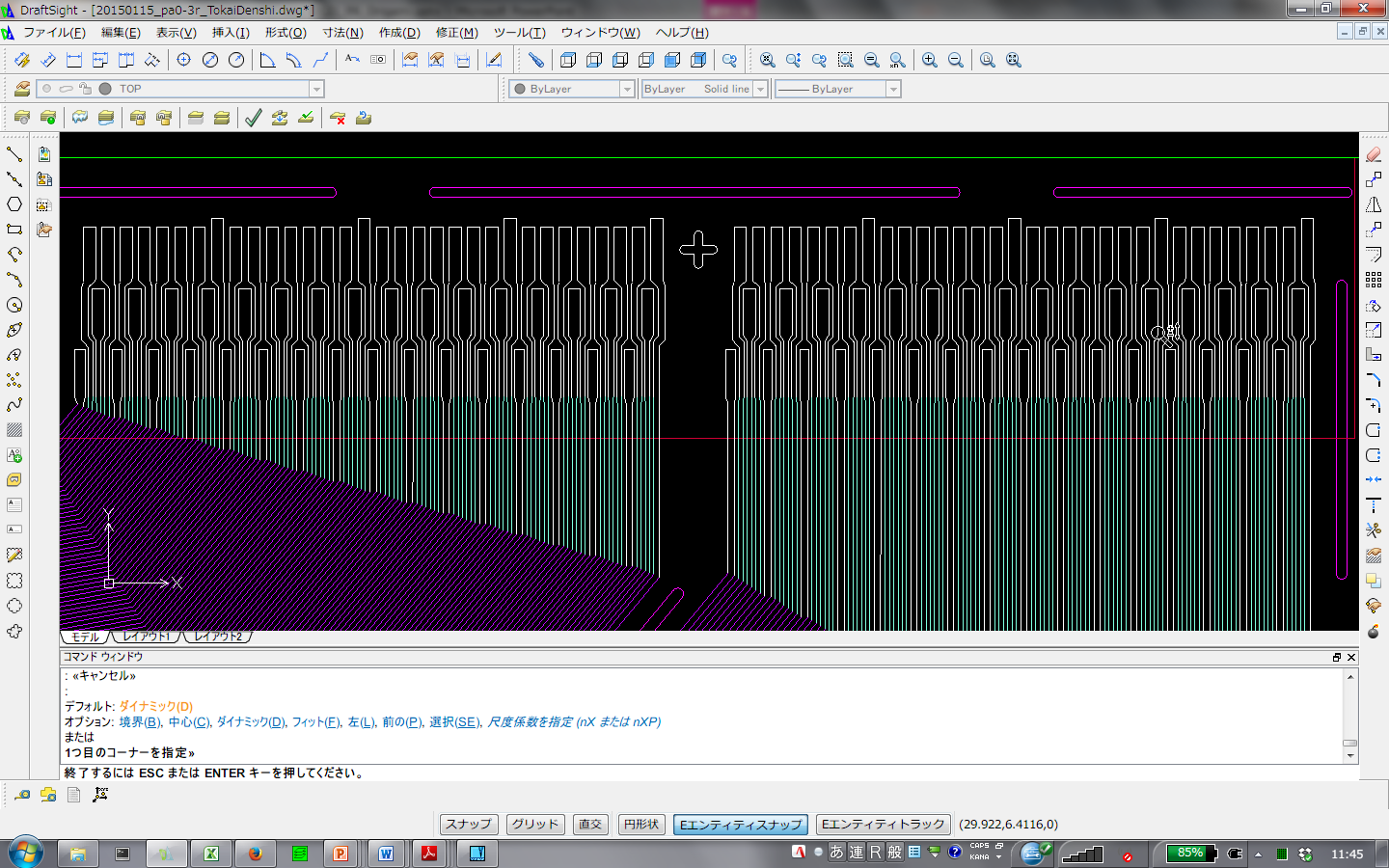 13
PA flex
Signoff the full specification document by SVD
Fix Pad width minimum limit by SVD measurement
30 µm? 
By CMM at IPMU
Bonding on PA glued on Airex + Origami  @ IPMU 
	 result by Friday?

Must agree with Tokai Denshi on the full specification document translated in Japanese
Now translating

By end of Jan.
14
Need to be delivered in May to wait for the budget open in the beg. of 2015 fiscal year.
PA delivery schedule 
ver. 20150109 by Tokai Denshi
Assumed the production start on Feb. 2
Not final in terms of payment and contract
# pieces in batch may change 
To wait for budget open in the beginning of JFY
To pay more with 2014 budget 
KEK and support from IPMU
      Still discussing
15
16
PA delivery schedule assuming the start on Jan. 26

Better for budget 
Consume maximum in 2014 JFY budget
Making final signoff and agreement with the full document seems not realistic
17
Appendix added on Jan. 22:Temperature profile data of the reflow by REPIC (Saiden Device)
Measured by sensors put on a FR4 board
Board size ～ A4
6 sensors equipped on the board
Recorded the temperature by time in the reflow oven
(Which sensor is at where is not given)
18
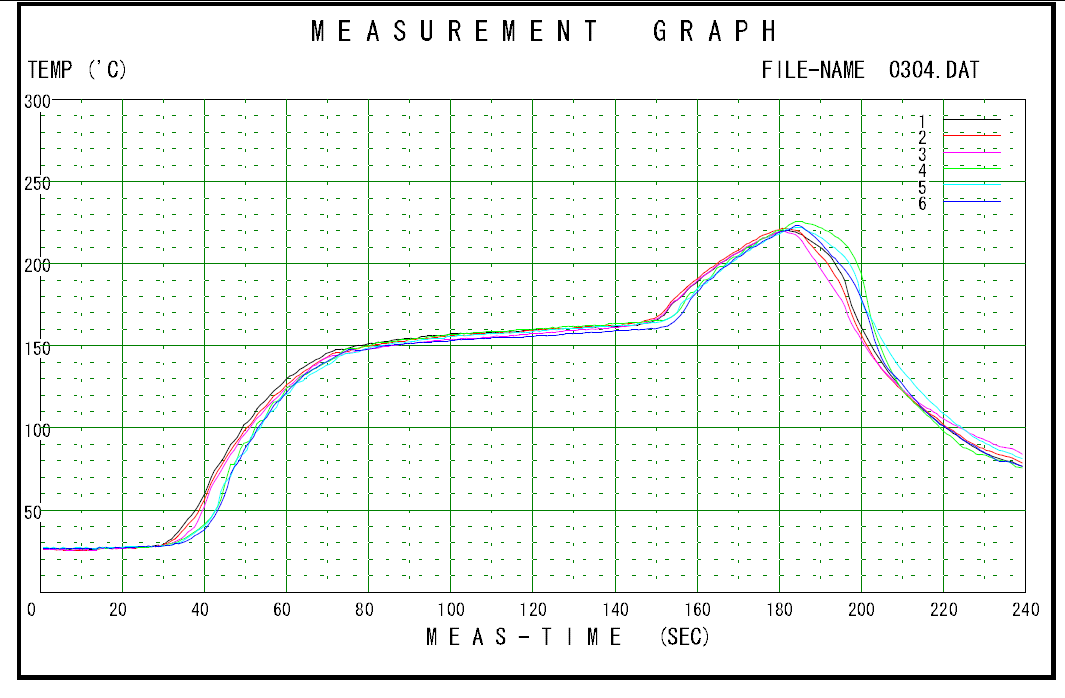 19